University-National Oceanographic Laboratory System ~UNOLS ~
2019 UNOLS Council 
Summer Teleconference
13,14 August 2019
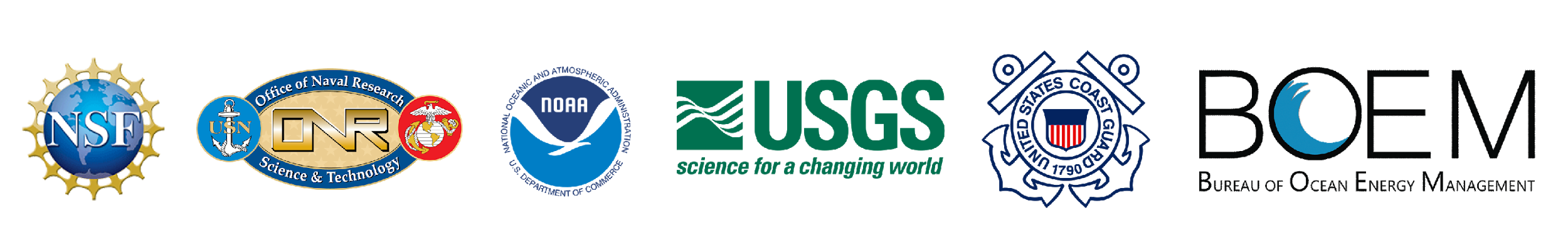 Module II Video Project
Animatics – V2 - https://app.frame.io/reviews/6a9dbdad-994f-4bbe-98b2-afa9eeeb219a
Rig Test:  https://f.io/UZG6BXcq
UNOLS Office & Social Media
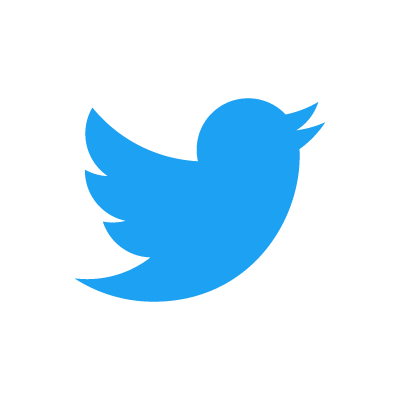 Contact media@unols.org for comments & questions or to share your news stories, accounts, pictures and hashtags.

We want to hear what’s new with you!
@UNOLS
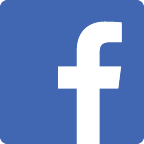 @UNOLS
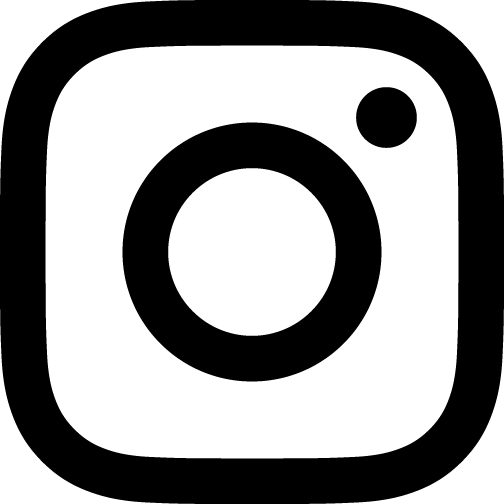 @UNOLS_org
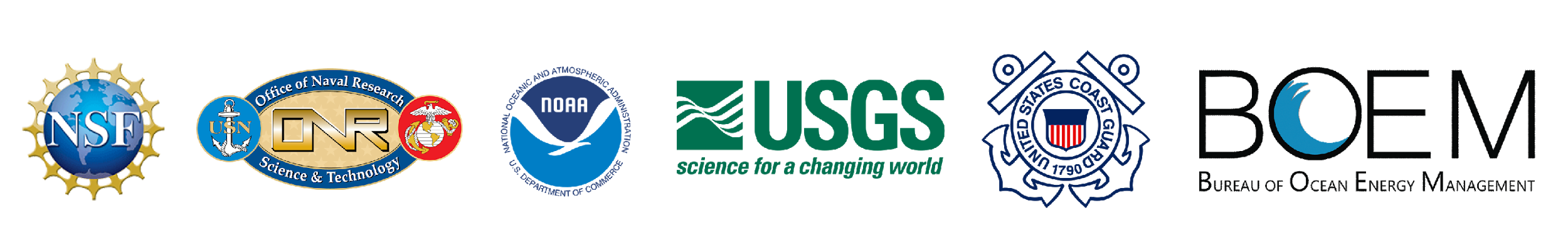